人教版高中数学选修2-1
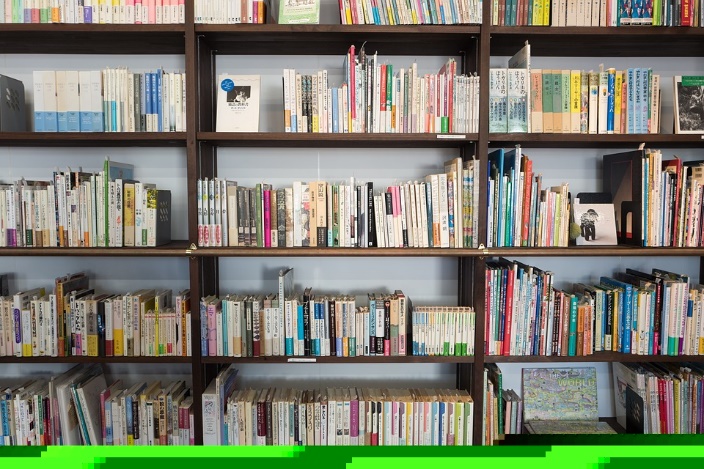 3.2立体几何中的向量方法第一课时
PEOPLE'S EDUCATION PRESS HIGH SCHOOL MATHEMATICS ELECTIVE 2-1
第3章   空间向量与立体几何
讲解人：xippt  时间：2020.6.1
课前导入
研究
[Speaker Notes: 广东省阳江市第一中学周如钢]
新知探究
1、构成空间图形的基本元素：
点、直线、平面
2、 如何确定一个点、一条直线、一个平面在空间的位置？
向量              称为点      的位置向量
新知探究
一、基本元素的向量表示
（一）、点的确定：
P
O
B
A
叫直线的方向向量
新知探究
（二）、直线的确定：
P
新知探究
（三）、平面的确定：
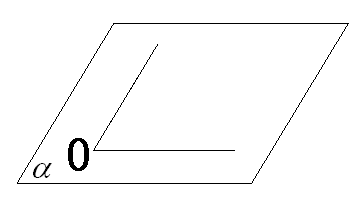 ·P
b
a
如果表示向量   的有向线段所在直线垂直于平面    ，则称这个向量垂直于平面     ,记作   ⊥    ，如果   ⊥    ，那 么 向 量     叫做平面     的法向量.
l
新知探究
2、平面的法向量：
注意：
1.法向量一定是非零向量;
2.一个平面的所有法向量都互相平行;
3、 给定一点A和一个向量       ,那么过点A,以向量        为法向量的平面是完全确定的.
新知探究
A
新知探究
二、基本元素间位置关系的向量表示
（一）、两条直线：
线线平行
线线垂直
[Speaker Notes: 例1答案]
新知探究
（二）、直线与平面：
线面平行
线面垂直
[Speaker Notes: 例1答案]
新知探究
（三）、两个平面：
面面平行
面面垂直
[Speaker Notes: 例1答案]
例题讲解
例1.证明平面和平面平行的判定定理：一个平面内的两条相交直线与另一个平面平行, 则这两个平面平行．
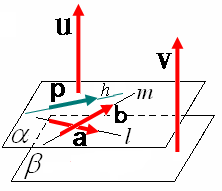 例题讲解
例1.证明平面和平面平行的判定定理：一个平面内的两条相交直线与另一个平面平行, 则这两个平面平行．
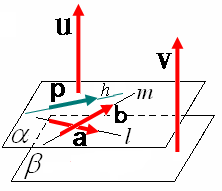 直线a，b的方向向量分别为a＝(1，－1 , 2 )，b＝(－2 , 2 ，－4)，则(　　)
    A．a∥b或a与b重合　　　　　B．a⊥b
   C．a与b相交但不垂直  		D．a与b异面但不垂直
解析：∵a＝(1，－1,2)，b＝(－2,2，－4)，∴b＝－2a，
            ∴a与b共线．即a∥ b或a与b重合．
巩固训练
A
巩固训练
练习：证明直线和平面平行的判定定理：平面外一条直线与这个平面内的一条直线平行, 则该直线与这个平面平行．
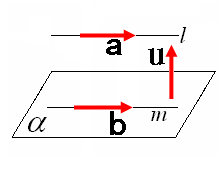 巩固训练
练习：证明平面和平面垂直的判定定理：一个平面经过另一个平面的垂线，则这两个平面垂直．
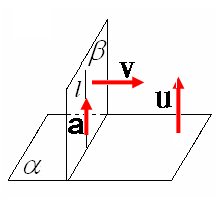 课时小结
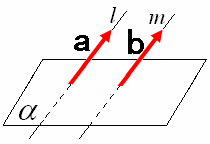 1.空间平行关系的向量表示：
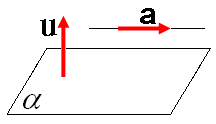 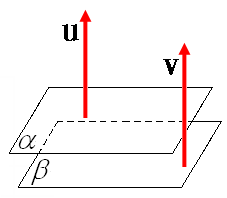 课时小结
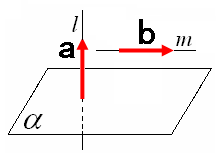 2.空间垂直关系的向量表示：
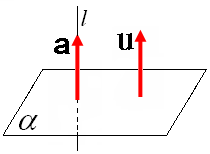 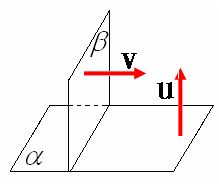 版权声明
感谢您下载xippt平台上提供的PPT作品，为了您和xippt以及原创作者的利益，请勿复制、传播、销售，否则将承担法律责任！xippt将对作品进行维权，按照传播下载次数进行十倍的索取赔偿！
  1. 在xippt出售的PPT模板是免版税类(RF:
Royalty-Free)正版受《中国人民共和国著作法》和《世界版权公约》的保护，作品的所有权、版权和著作权归xippt所有,您下载的是PPT模板素材的使用权。
  2. 不得将xippt的PPT模板、PPT素材，本身用于再出售,或者出租、出借、转让、分销、发布或者作为礼物供他人使用，不得转授权、出卖、转让本协议或者本协议中的权利。
人教版高中数学选修2-1
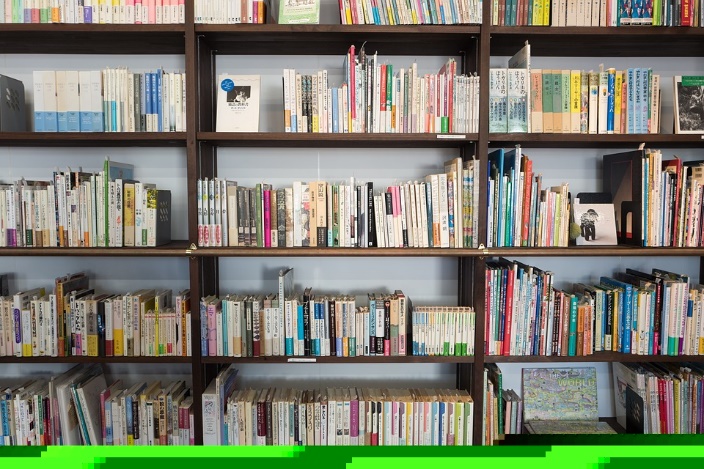 感谢你的聆听
PEOPLE'S EDUCATION PRESS HIGH SCHOOL MATHEMATICS ELECTIVE 2-1
第3章   空间向量与立体几何
讲解人：xippt  时间：2020.6.1